LOST IN THE CREDITS
GIDEON
JUDGES 6-7
EXTRAORDINARY LESSONS FROM 
ORDINARY PEOPLE
OBSTACES FACING GIDEON
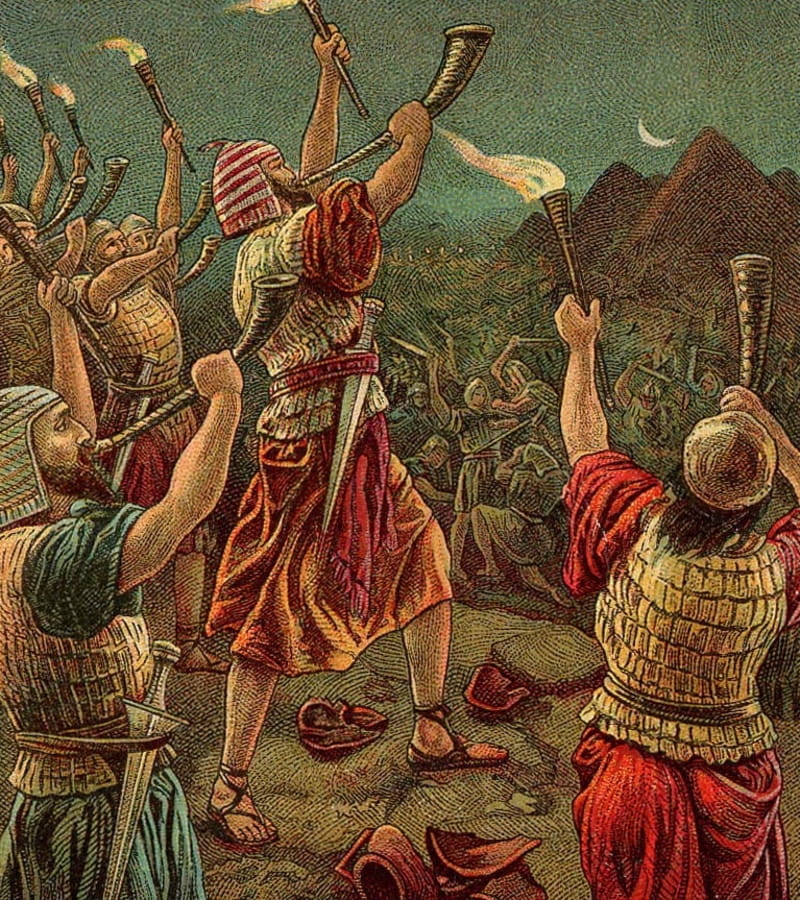 Obstacles of why
Obstacles of self
Obstacles of faith